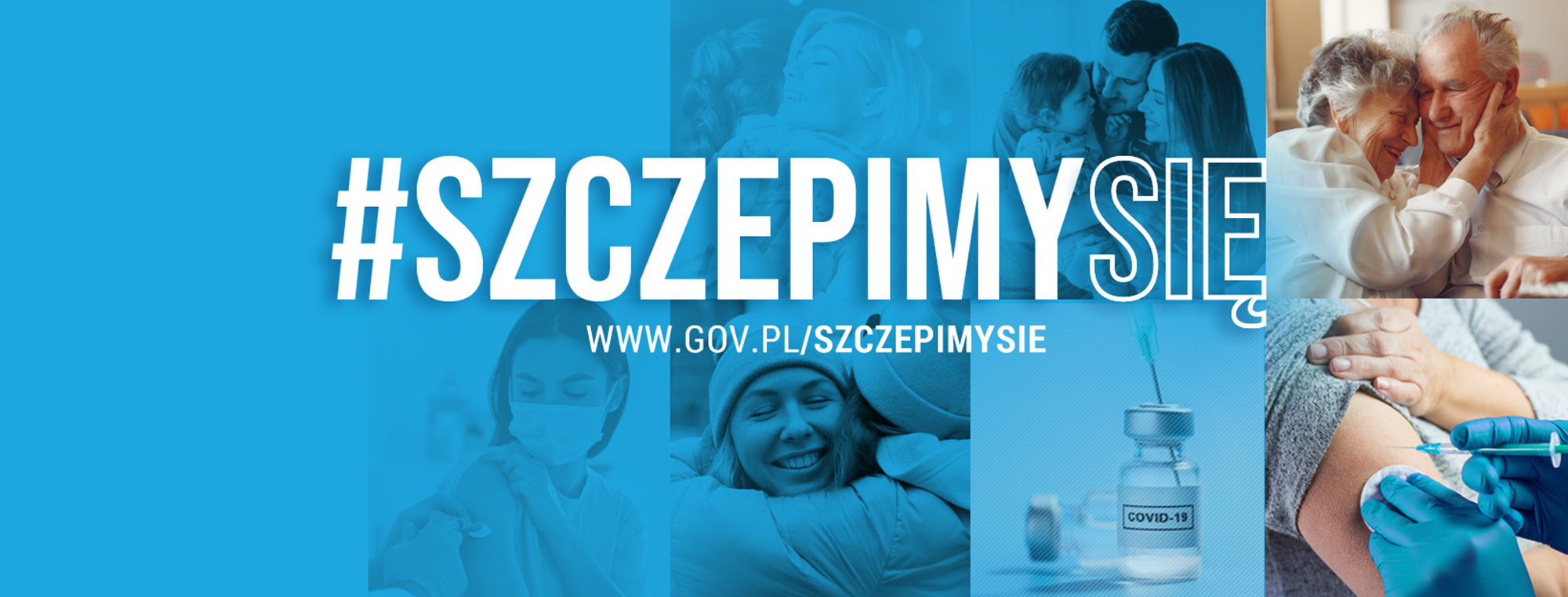 Od 7 czerwca 2021r.  szczepionkę mogą przyjąć dzieci od 12 roku życia wzwyż i dorośli.
Ozdrowieńcy otrzymają e-skierowanie na szczepienie przeciw COVID-19 po upływie 30 dni od otrzymania pozytywnego wyniku testu PCR na koronawirusa.